Scientific Papers
Media Pieces
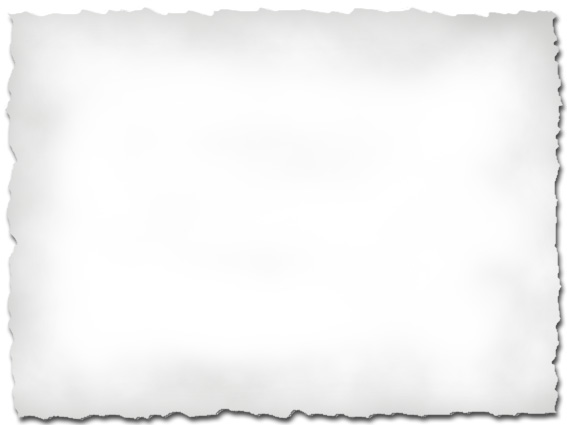 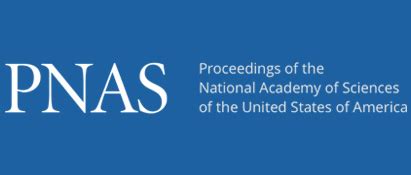 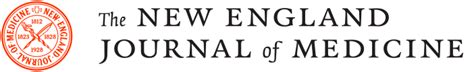 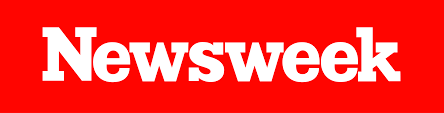 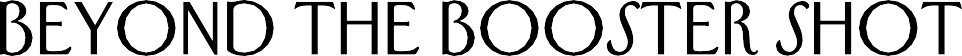 COVER STORY:  
How COVID Opened a 'Pandora's Box' of Monkeypox,  Polio and Other Diseases
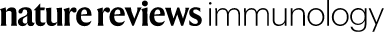 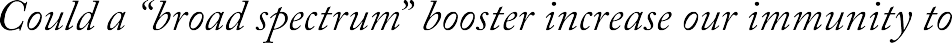 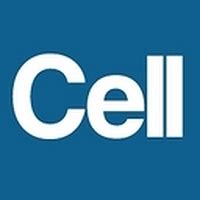 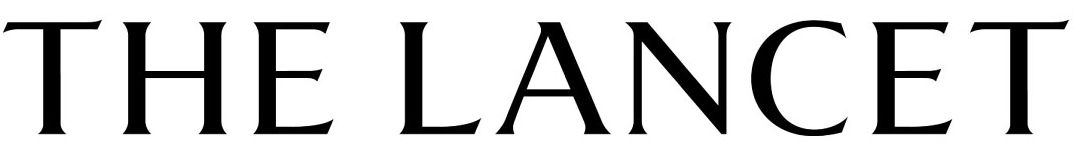 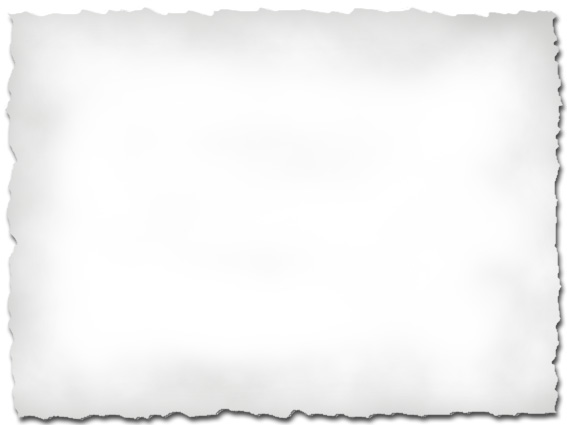 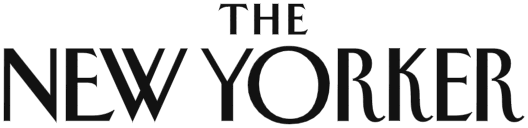 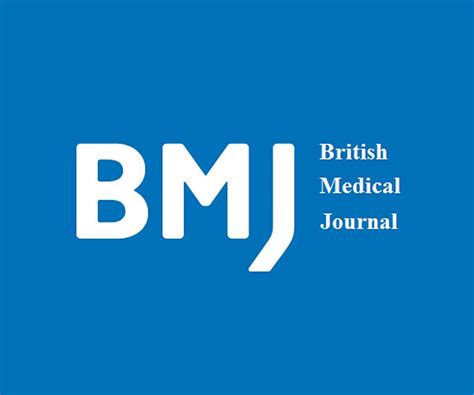 Including Phase 3 Clinical Trial Results
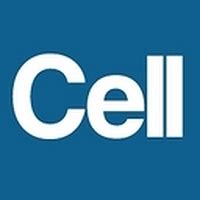 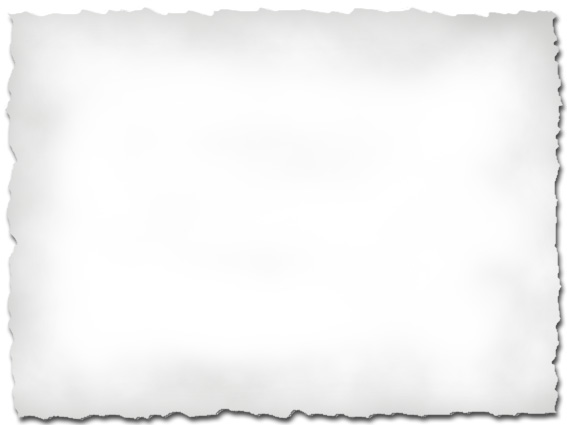 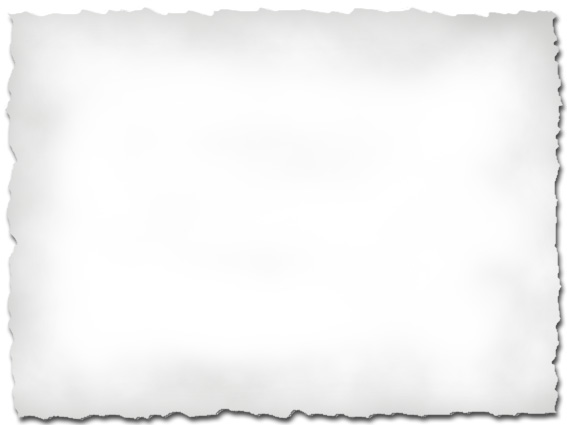 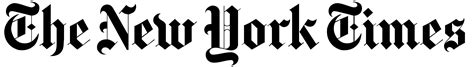 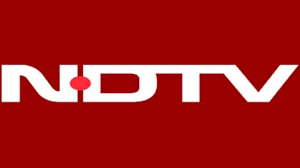 Why a Century-Old Vaccine Offers New Hope Against Pathogens

(#3 on NYT daily most shared articles list)
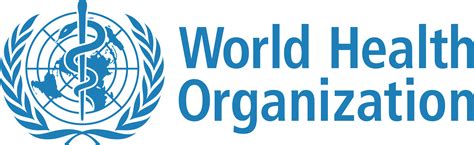 Can Open-Source Vaccines Become A Reality For India?
SAGE Non-Specific Effects of Vaccines Working Group
Desired outcomes of today’s meeting
Call for/support additional studies on existing vaccines  
Deliberate infection/challenge studies:  NSE vaccines vs. influenza, and vs. seasonal coronavirus
Global flu trial, to prepare for future flu pandemic.  (BCG, MMR, or both vs influenza)
COVID-19 studies:  NSE vaccines combined with specific COVID-19 vaccines. Past COVID-19 study results: reconcile via health care workers v. elderly, BCG naïve status, BCG strain
Childhood vaccination studies: 
Schedule. Using WHO review figures, a revised schedule could save up to 1 mill children/year - https://pubmed.ncbi.nlm.nih.gov/32185398. F. Shann.
Effect of BCG-revaccinating children who did not develop a scar after BCG
BCG with DTP.
Can live vaccines be used to reduce the tolerizing effects of some childhood vaccines like DTP/Penta, e.g. by giving BCG with DTP 
Can BCG-revaccination given with the third dose of DTP-containing vaccine reduce all-cause mortality, as suggested by the WHO review. 
  Elderly studies:  BCG for respiratory infections (e.g. Activate 1)
  Chronic disease studies:  BCG for Type 1 and/or Type 2 diabetes (e.g. Harvard study)
nOPV/OPV.  Further study the NSEs of nOPV (may have similar beneficial NSEs as OPV and could mitigate the impact on child mortality of stopping OPV), and of OPV.  Studies of the effects of stopping OPV on all cause mortality 
Higher powered studies, possibly sufficient for regulatory approval
Existing Vaccines
Desired outcomes of today’s meeting
2.  Call for/support the development of novel innate immunity-enhancing vaccines, seeking to provide broad spectrum, more rapid, and more enduring protection
Develop new vaccines from scratch
Explore using open/equitable intellectual property regimes  (given public funding, and need for widespread coverage)
New Vaccines
3.  Explore adopting policies re NSE/broad spectrum vaccines
BCG/neonates
Monitor:  Coverage at 7 days; presence of scar
Make neonate recommendation more specific- BCG has NSEs, is not just a mediocre TB vaccine
Strains: Favor use of BCG Japan or BCG Denmark over BCG Russia, given efficacy data
Pandemics/epidemics:   Diversify the portfolio and approach.  In addition to an institutional and funding pathway geared to novel, proprietary, narrow vaccines, we should also support the study of broad spectrum / existing/ open IP vaccines, particularly give that funds are largely public
Policy
4.  Desired next steps
Follow up meeting with WHO.  Enter into SAGE processes
WHO to consider:
Informal or formal recommendations endorsing points 1-3 above
Communication to funders endorsing points 1-3 above
Next Steps
Intro comments:

Discuss to day - Radical approach to  vaccines.  
Two  distinctive element.s
	1) One is broad spectrum protectoin, across varieants, and even across patohgens. also known,, as nonspecific, heterologous, or off taget effects. In other words, instead of once vaccine for  one diseae, we are exploring one vaccine, for many disease. 
	2) The second is open IP.  generally, these vaccines, which of course are in large part publicly funded, would be open IP. With equitable access to all

The social, legal, economic, and public health implicaoitn of such an approach would be profound.

The need as we know is dire.  Humanity is bedevlied by a veritable parade of pathogens- epidewmics, pandemics, endemic diseases that end lives, and  crush economies, causing trillins in economic loss

Given that the cost of explratoin is miniscule, the upside is astronomical- and the chances of success, based on decades of clinical trials showing broad spectrum effects and naew understanding of mechanism, are decent,  it would arguably be a severe dereleiction of duty not to explore this aggressively.

With regard to pandemic vaccines, the challenges are legion:
 - vaccine equity (none, then low mRNA)
Variants
Duration
Hestiancy
Basic ethics and governance - public funding for prrivatly owned products
The lack of any vaccine at all, for months to years,each time a pandemic hits

If we could use existing vaccines to curb pandemics, that could change world history.   

With regad to childhood vaccines, there are low-cost opportunities to save many lives

We are not guaranteeing that any of this will work, but it behooves us to explore, and in some cases, to make immediate policy change. 

A quick note on language. As a Lawyer and a writer, and one who pays particular attention to workss, I don’t particularly like the current raft of terms,- nonspecific, off target, heterologous.  Tey are al vagely pejorative. Other options, that are nonpejorative, and reflectivw of the vast amount that we kow know, might include broad specrum, Broadly protective, ultra broad spectrum, universal, and systemic
Wrap up comments: 
We have just heard from Mihai Netia, Chrtisne Stabel Benn, , Bob Gallo, and Subash Babu 

Their presetions covered the hstiry, mechanism, basic science, and recent clinical trial evidence concerning the broad specrum effects of these widely available and low cos vacciines.  	

They also covered the three desired outcomes  of the meeting
A call for addiotnal studies of the nonspecific effects of existing vaccines, 
A call for Building novel vaccines with elicit trained immunity
Policy changes regarding the NSEs of vaccines

We hope for continued meetings and engagement with WHO and others to discus these matters, and we thank you all very much for your time